BANGLADESH: GEOGRAPHY, DEMOGRAPHY & CULTURAL TRAITS
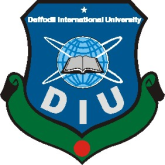 Shithee Ahmed
Lecturer
Dept. of Development Studies
Daffodil International University
OBJECTIVES OF THIS CLASS
Perceive Bangladesh through a brief analysis
Know the Prime Geographical Features of Bangladesh
Understand about key demographical features of Bangladesh.
Analyze the crucial socio-cultural spectrums or indicators of Bangladesh
Explore about the organs of the government
Discuss the culture of Bangladesh
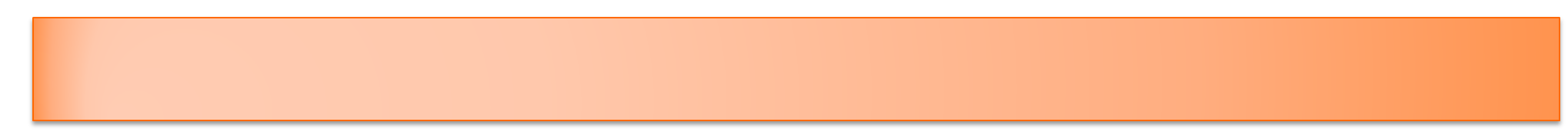 Bangladesh Facts and Figures
Official name 			: People’s Republic of Bangladesh
Location				: South Asia
Capital city 				: Dhaka 
Nationality 				: Bangladeshi
Name of currency 		: Taka  
Area					: 1,47,570 sq.km
State language 			: Bangla
Date of Independence		: March 26, 1971 

Bangladesh Anthem		: Amar Shonar Bangla
National Animal			: Royal Bengal Tiger
National Bird			: Oriental Magpie Robin 
National Fish			: Hilsa
National Flower			: White Water Lily
National Fruit 			: Jackfruit
National Tree			: Mango Tree
THINK…..
Suppose you have met an American Citizen one day. This American Citizen wants to Know about Bangladesh. How are you going to present Bangladesh to this American Citizen?
Geography of Bangladesh
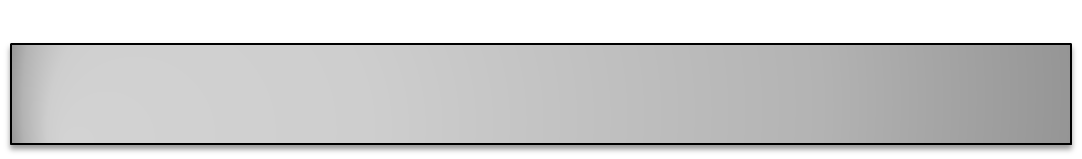 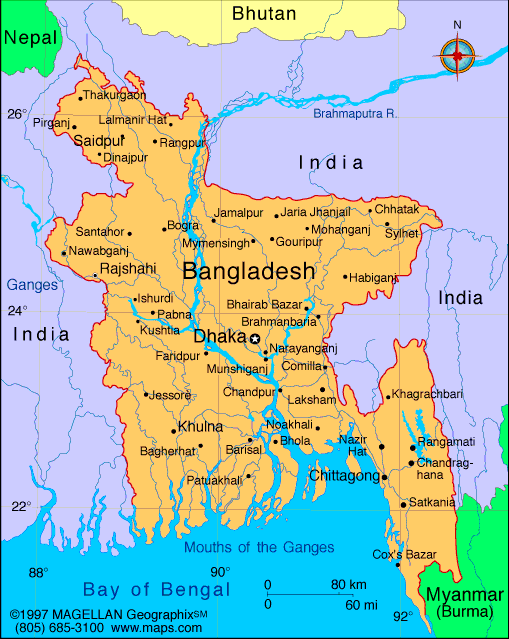 LOCATION
Bangladesh is a South-Asian small country. Its total Area is about 147,570 square km.

It is situated from 20º34″ north latitude to 26˚38˝ north latitude and from 88˚01˝ east longitude to 92˚41˝ east longitude .


International Boundary	 : 5138 km
      Border with India            	 : 4156 km
      Border with Myanmar	 : 271 km
      Coastline		           : 711 km
Geography of Bangladesh
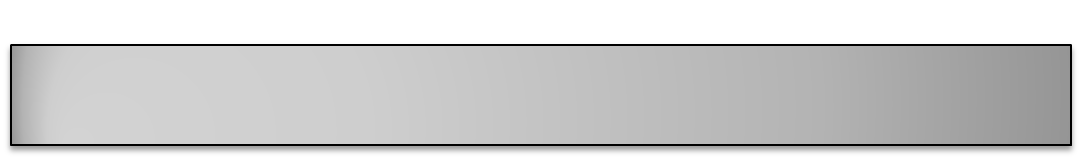 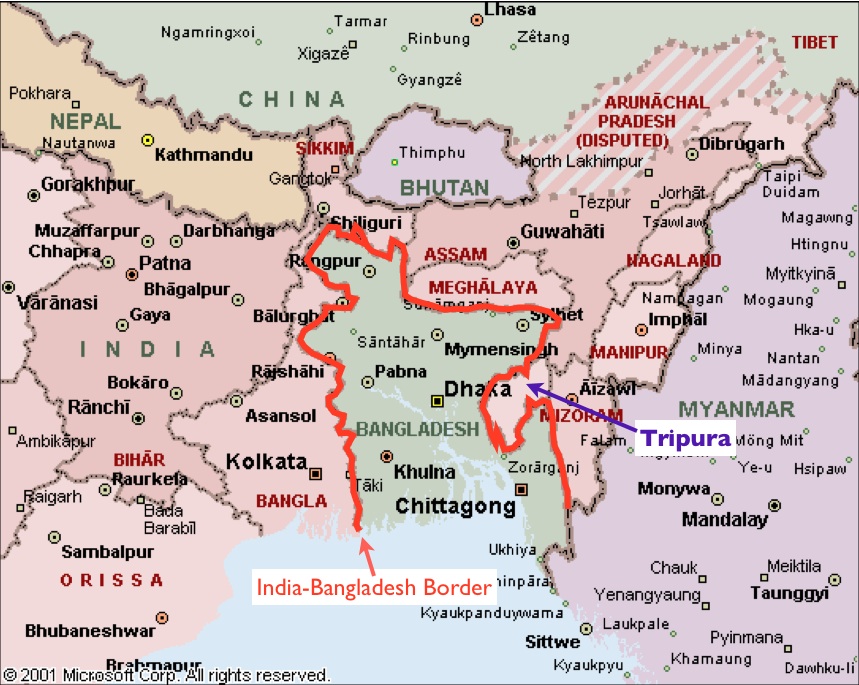 BOUNDARY & BORDER
Total boundary or international border  line of Bangladesh is about 5138 km.

Border: West Bengal (India) on the west; West Bengal, Assam and Meghalaya (all the Indian states) on the north; Indian states of Assam, Tripura and Mizoram together with Myanmar on the east; and Bay of Bengal on the south. 

Maritime boundary: The political Sea line of Bangladesh is about 12 nautical miles and the exclusive economic zone of the country is 200 nautical miles.
THINK……
Bangladesh shares an international boundary of 4156 KM with India. Does this Make India our most important Neighbor? How should Bangladesh continue its Foreign Affairs with India?
With Myanmar, Bangladesh only shares 271 KM of international border. But in present days Myanmar is creating bigger problems for Bangladesh than any other state. Do you think higher amount of international boundary is crucial to create an influence in the foreign affairs for a neighboring country of ours. Please explain your answer with examples.
THINK….
The Exclusive Economic Zone of Bangladesh in the maritime boundary is consisted with an area of 200 nautical miles. How would you use this area in favor of Bangladesh? 
What do you understand by political sea line? Bangladesh’s political sea line is only of 12 nautical miles – is it good or bad?
Geography of Bangladesh
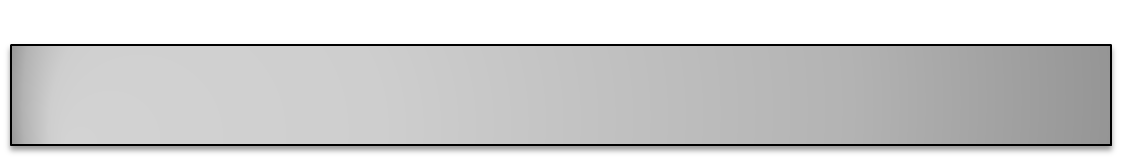 TOPOGRAPHY
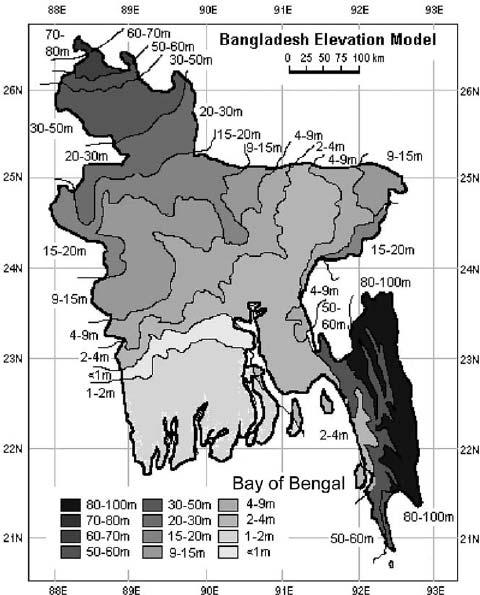 Topography is a configuration of a land surface. There are three typical natural features in Bangladesh.
A broad deltaic plain subject to frequent flooding.
A slightly elevated relatively older plain
A small hill region specially in Chittagong hills in southeast and low hills in northeast. Tajingdong or Bijoy’ is the highest peak.
Bangladesh is also the largest delta of the world. The delta plain of the Ganges (Padma), Brahmaputra (Jamuna), and Meghna Rivers and their tributaries occupy 79 percent of the country.
THINK………
Some academicians argue that the topography of Bangladesh is the main reason behind the frequent flooding. Do you support this argument? If you do, then strengthen your support by formidable examples and if you don’t, then explain logically the reasons behind your disbelief. 
What are the benefits and problems of being the largest delta of the world? Solidify your answer with rigorous examples.
Geography of Bangladesh
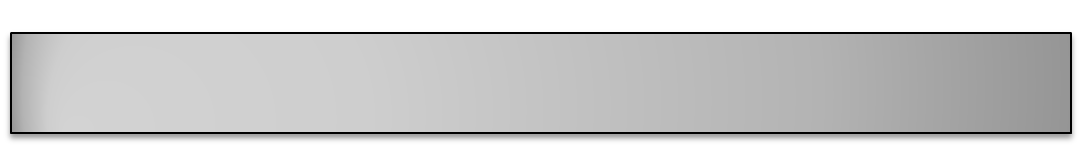 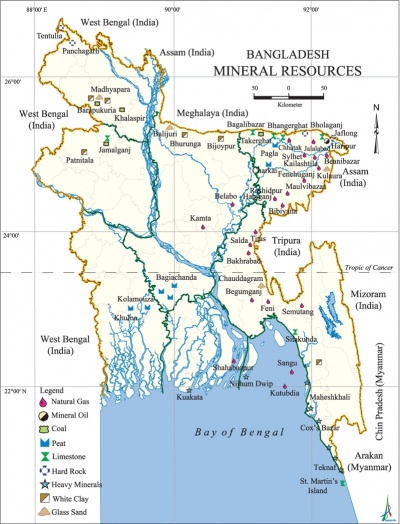 MINERAL RESOURCES
Bangladesh is not so rich in mineral resources. The principal energy resources are:

Natural gas: It is found in several small fields in the northeastern part. There are 24 discovered gas fields in Bangladesh.
Coal: There are five coalfields in Bangladesh. 

Limestone, pottery clays, Hard Rock, Construction sand, Glass sand  are also found in Bangladesh.
THINK……
In your own opinion, how do you think Bangladesh should use her mineral resources? Should we preserve our reserves of natural gas, or should we be using it constantly?
Geography of Bangladesh
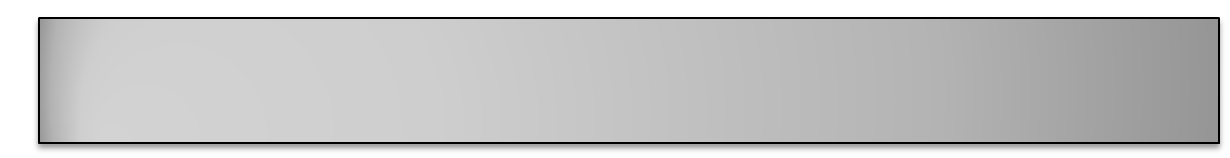 RIVERS OF BANGLADESH
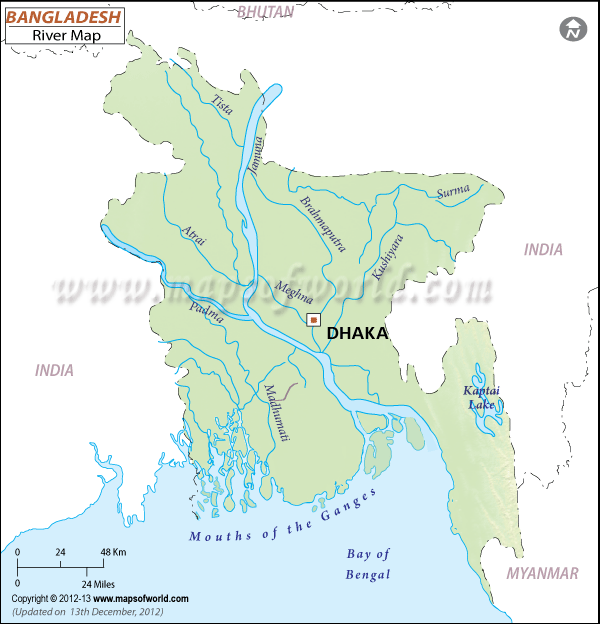 Bangladesh is a riverine country. About 700 rivers flow through the country. Most of the country's land is formed through mud brought by the rivers. These rivers play a significant role in the economic growth of the country. 

The system of rivers can be divided into five major networks as follows :
Brahmaputra-Jamuna river system
Ganges-Padma river system
Surma-Meghna river system
Tista river System
Karnafuli river system
THINK…..
An Economist argued that – “Being a riverine country, rivers play a significant role in the economic growth of Bangladesh”. Do you support this line of reasoning? If you do, then please provide arguments in favor of your belief. If you don’t, then explain reasonably the stance you have taken.
Geography of Bangladesh
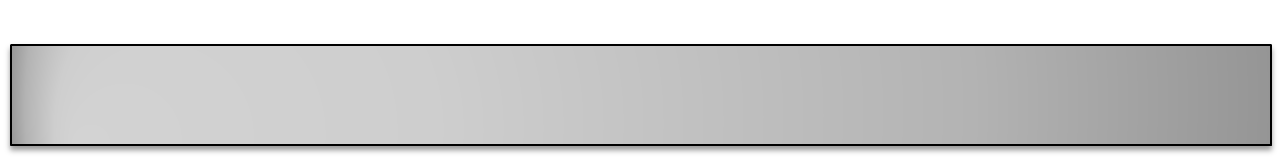 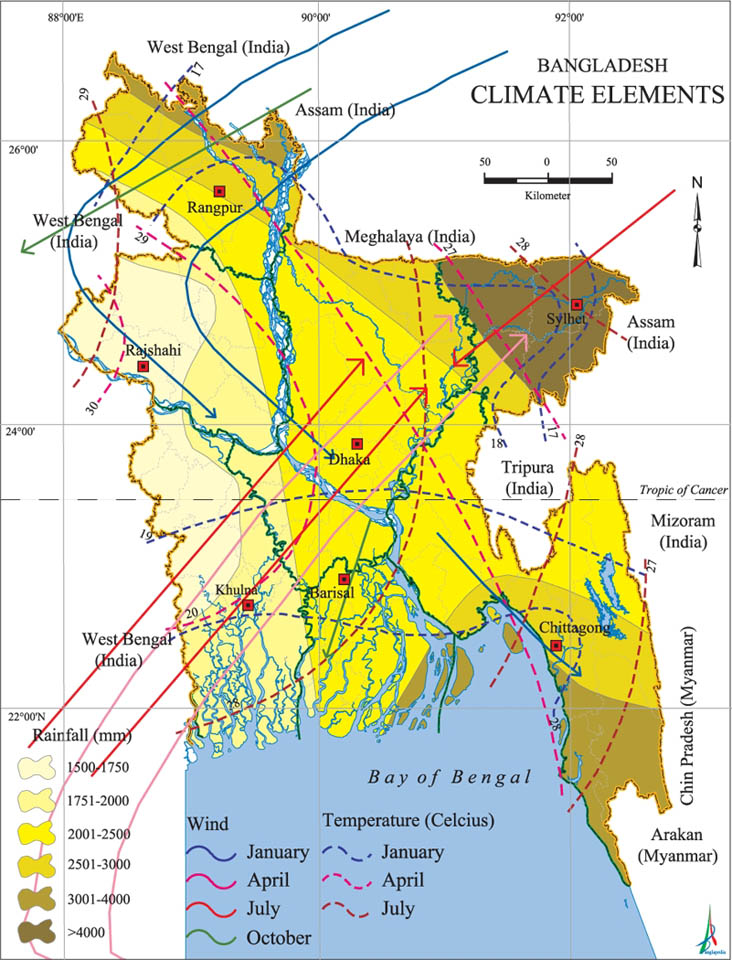 CLIMATE
Straddling the Tropic of Cancer, Bangladesh has a tropical monsoon climate characterized by heavy seasonal rainfall, high temperatures, and high humidity.
It is the area of Sub-tropical monsoon. Mild winter (October to March); hot, humid & summer (March to June); humid, warm rainy monsoon (June to October). 
In general, highest summer temperatures range between 30° to 40°C and April is the warmest month. January is the coldest month, when average temperature is about 10°C.
 There are six seasons:
 summer, rainy, autumn, late autumn, winter and spring. For practical purposes, three seasons are distinguishable: summer , rainy, and winter.
Bangladesh is subject to devastating cyclones, originating over the Bay of Bengal, in the periods of April to May and September  to November. Floods  also occur in rainy season.
Demography of Bangladesh
Total Population: 	14.97 Crore  (2011 census) 		                    
                                 16.17 	           (2016-17)
Population Growth Rate:  1.37% (2016)
Ethnic Group:  Highly homogenous as the vast majority (about 98.5%) of Bangladeshis are of the Bengali ethno-linguistic group. Bengalis are an Indo-Aryan ethnic group native to the region of Bengal. 

Languages:  Over 98% people speak the Bengali language. Bangla is the official and state language of the country. English widely used by educated elite. Arabic used in many Muslim homes. Various tribal languages and regional languages used in local level. 

Health: Life expectancy almost equal for male and female, average 71.6 years  (male-70.3 & female 72.9).

Religions: The main religion is Islam (89.7%), but a significant percentage of the population adheres to Hinduism (9.2%). Buddhists (0.7%), Christians (0.3%), and Animists (0.1%).
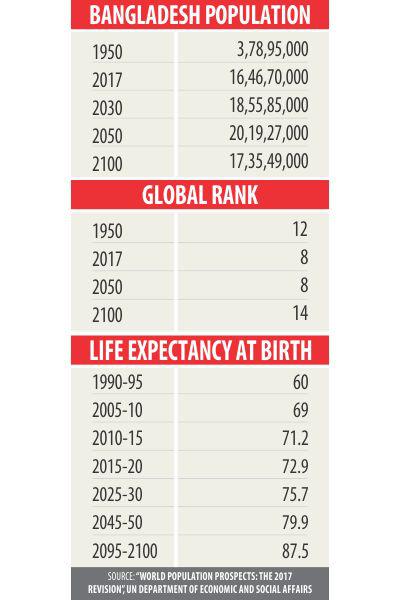 16
Demography of Bangladesh
Age Structure & Labor force: Since 2007 Bangladesh has had more people of working age than non-working, known as demographic dividend. Bangladesh got the window of demographic dividend but we have to transform it into economic dividend. Demographic dividend usually continues for 30 to 35 years. The dividend usually comes once for a country. The total labor force of Bangladesh is  62.1 million (2015).
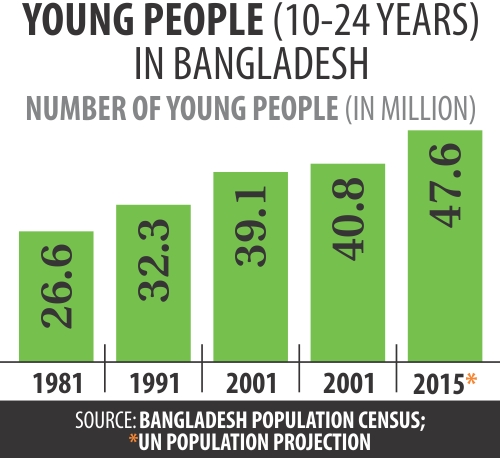 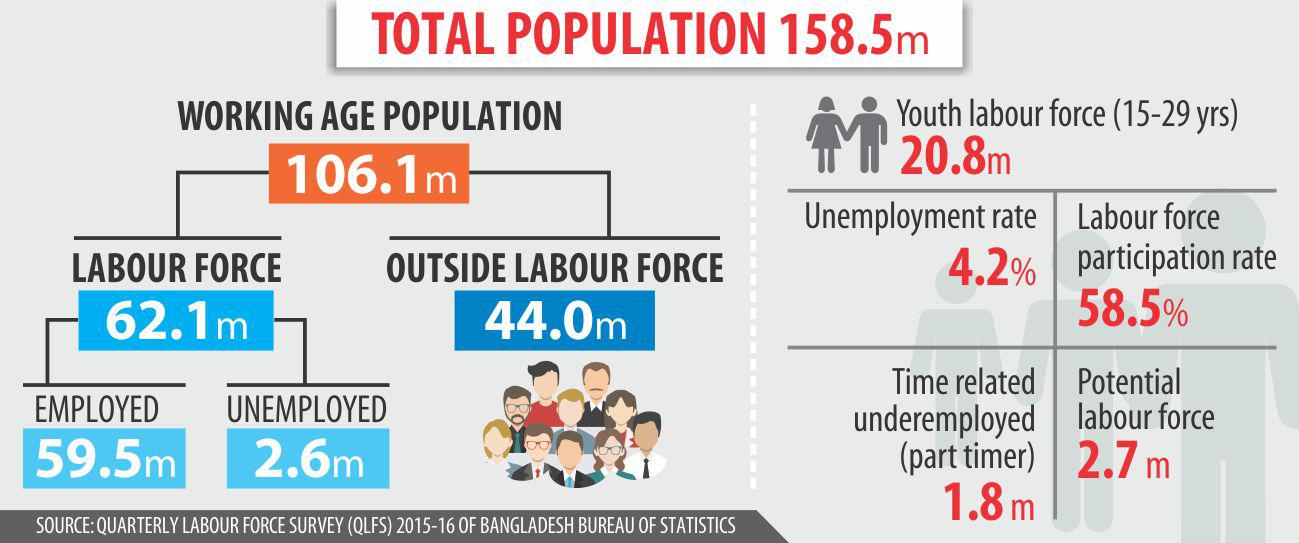 THINK………
A Newspaper article reports that – “more than 65 percent of the population in Bangladesh are of working age (between 15 and 64)”. Do you think we are properly using this vast working force? What are your propositions for optimizing the productivity of this huge working force? 
Can you define “Demographic Dividend”? Does Bangladesh possess a “Demographic Dividend”? How do you think a country like Bangladesh can optimally use her “Demographic Dividend”?
Government of Bangladesh
Government is one of most essential attributes of the state. It works as the agent of the state. The word government is derived from the Latin infinitive ‘gubernare’, meaning "to govern“. Govern men t consists of three words:     
	“Govern” means to handle, to manage, to execute
      	“Men”, the plural form of ‘man’ which means people
     	“T” for tactfully; artfully, innovatively or, effectively.

Government of Bangladesh
Bangladesh is a unitary state and parliamentary democracy. Direct elections in which all citizens, aged 18 or over, can vote are held every five years for the unicameral parliament known as the Jatiya Sangshad. Currently it has 350 members elected from single-member constituencies.
Government of Bangladesh
Administrative
Structure
Organs of the Government
EXECUTIVE

Cabinet
Civil Service
LEGISLATURE

National Assembly
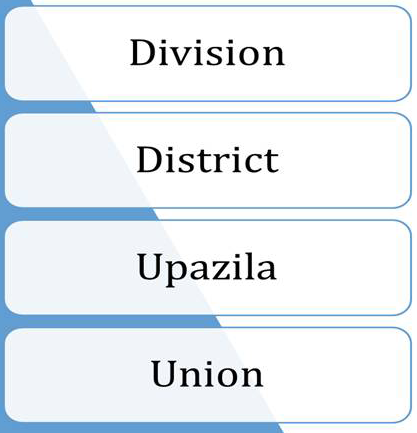 JUDICIARY

Supreme Court Lower Courts
Social Stratification in Bangladesh
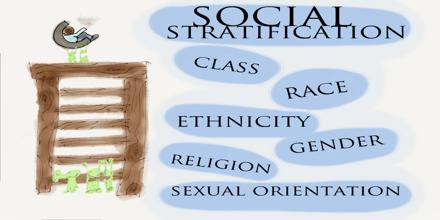 Social stratification is a system in which groups of people are divided into layer according to their relative property, identity, power and prestige. It is also the division of society into categories, ranks, or classes. These divisions lead to social inequality- the unequal sharing of resources and social rewards.
THINK………..
A Sociologist argues that middle-class youth in Bangladesh are very much eager to become government officers rather than becoming an independent entrepreneur or a job holder in the private sector. Do you support this sociologist’s claim? Justify your belief by drawing both a statistical and analytical picture of the job market of Bangladesh. 
Do you think “culture” is the basic foundation behind social stratification in Bangladesh? Support your claim by creating balanced lines of arguments.
Social Stratification in Bangladesh
Social Stratification 
in Present Society
On the basis of income and wealth we can divide the society of Bangladesh into three broad categories though there are different sub groups. 


UPPER CLASS
 Industrialist, Businessman and Top Professionals etc.
 
MIDDLE CLASS
Professionals, Bureaucrats and Skilled Workers etc

LOWER CLASS
 Rickshaw puller, Labor, Poor farmer and Fisher man etc.
Social stratification 
In Colonial Period 

We noticed another different type of social stratification in the colonial period which was centered ownership of land. Like as:

Zamindars 
The most powerful class in the agrarian structure. 

Rich Peasant Class
During the colonial time we witnessed the emergence of a rich peasant class who occupied an important position.
Poor peasants
working class coming from the landless and marginal peasants.
Social Stratification 
In Hindu Society 
In the Hindu society in Bengal we got two caste division which are: 
Brahmans 
Upper class people

Non-Brahmans
Kayastha Baidya,  Tanti, Swarnakar and
Chamar etc.
Culture & Traditions-Norms & Values
Culture is “the expression of our nature in our modes of living and our thinking, intercourse, in our literature, in religion, in recreation and enjoyment.”

Tradition is a belief or behavior passed down within a group or society with symbolic meaning or special significance with origins in the past.

Social norms are informal understandings that govern the behavior of members of a society. 

Values are assumption, largely unconscious, of what is right and important.
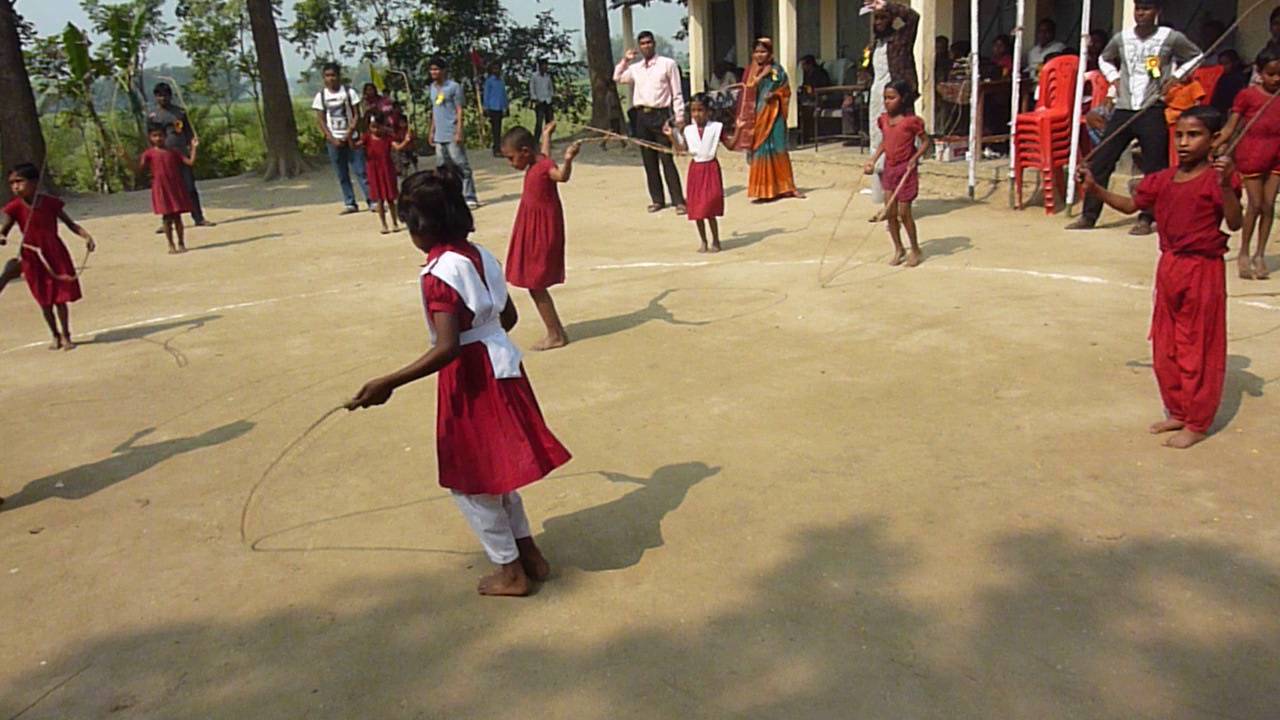 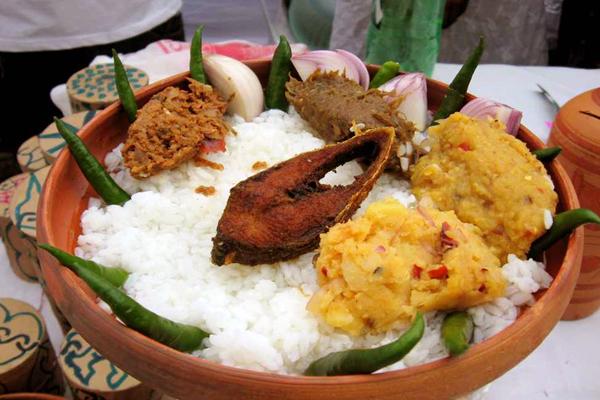 THINK …..
Critically Differentiate among culture, tradition, social norms and values. Provide suitable examples for each one and explain why you have chosen them for their respective concepts.  
Is it possible to change a harmful social norm? If you were to change one, how would you do it?
Culture of Bangladesh
The cultural background of Bangladesh is diverse. The original inhabitants of this area were pre-Aryan. After words, they were influenced by Aryan thoughts. Again this culture is influenced by the ingredients of Muslim culture of Turkey, Arab, Iran and Middle-Asia. Lastly, with the arrival of the Europeans especially the British, A different cultural trend was set. In this way, in course of time, our culture gradually developed with the essence of different cultures. 
Our culture is manifested in various forms, including music, dance, and drama; art and craft; folklore ; languages and literature; philosophy and religion; festivals and celebrations; as well as in a distinct cuisine and culinary tradition.
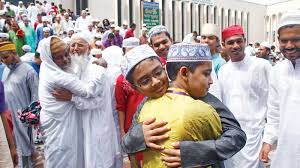 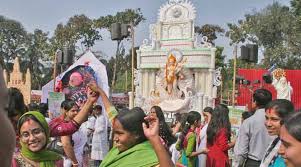 Festivals of Bangladesh
Cultural Festivals

Festivals and celebrations are an integral part of the culture of Bangladesh. Festivals have always played a significant role in the life of the people of Bangladesh. Muslim peoples are  observed Eid-e-Miladunnabi, Eid-ul-Fitr, Eid-ul-Azha, Muharram etc. Hindus observe Durga Puja, Saraswati Puja, Kali Puja etc and  Christmas or Baradin is observed by Christians. 

There are some common festivities, which are observed countrywide by people like Pahela Baisakh (the first day of Bangla year), Independence Day (26th March), 21st February (the National Mourning Day and World Mother Language Day), The Victory Day (16th December), Rabindra & Nazrul Jayanti etc.
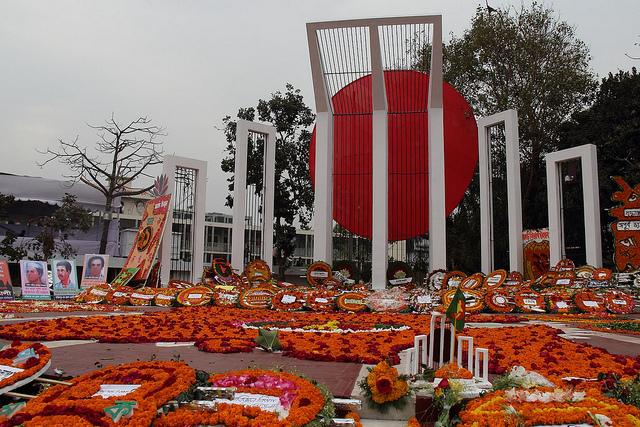 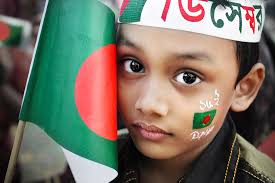 THINK………….
Do you think Cultural Festivals are important for Bangladesh? 
What kind of cultural festivals do you celebrate?
How can cultural festivals be helpful to conserve our culture?
Cultural Challenges
Advancement of satellite  channels
Lack of knowledge & respect to own culture
Degrading value structure
Irregular arrangement of cultural program
Lack of cultural organization 
Tendency to imitate foreign culture 
Identity crisis
Cultural conflicts
Impact of globalization
GLOBALIZATIONAL IMPACT ON BENGALI CULTURE
Music: switching to western & Indian pop rock songs
Dance: Hiphop, salsa are getting more popular than traditional dances
Movies: new movies have Bollywood, Hollywood touch. Theatre dramas are getting rare. 
Festivals: Valentines' day, friendship day, father’s day etc western festivals are also now celebrating. 
Dresses: western dresses become more popular.
THINK…..
An Anthropologist argues that – “Bangladeshi Culture is in the face of extinction in the era of globalization”. What are your opinions on this argument? Do you think we should reject western culture? 
Have you ever suffered from identity crisis in your life? If you have, then explain the situation which  forced you to this crisis. Do you think identity crisis should be seen as a usual incident in the era of globalization? 
Do you think English should be the official language in Bangladesh? Explain your stance with practical examples.
REFERENCES
Economic Review Report-2013,  Government of  Bangladesh
Economic Review Report-2014, Government of Bangladesh.
Economic Review Report-2017, Government of Bangladesh.
Banglapeadia 2003, National Encyclopedia of Bangladesh. 
BBS. 2011. Statistical Pocket Book - 2010. Dhaka: Bangladesh Bureau of Statistics (BBS), Government of Bangladesh. 
BBS. 2011. Bangladesh Population and Housing Census 2011. Dhaka: Bangladesh Bureau of Statistics (BBS),
OPEN DISCUSSION
Mention couple problems that you unable to understand.
How can you assess today’s class environment? 
What did you achieve from this class?


Thank you all.